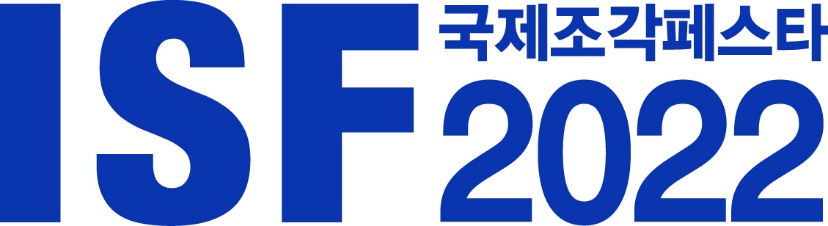 제11회 서울국제조각페스타 2022
전시 참가 신청 포트폴리오 양식
(제출내용 : 작가약력,인물사진,작품설명/작가노트, 작품 10컷)
참여 신청 작가 : O O O (성함을 적어주시기 바랍니다.)
참가 신청 부스 : 부스1 / 부스2 / 실내중대형 (택1)
인물 사진
작가 약력
학력, 소속, 전시 약력(개인전,단체전), 수상 내역 등 (20줄 이내)
본인 확인을 위해 
제출 받고 있습니다.
작품 설명 / 작가 노트 (양식 자유)
작품 1
작품 2
작품 캡션(제목,크기,재료,년도 필수 기재)
작품 캡션(제목,크기,재료,년도 필수 기재)
작품 3
작품 4
작품 캡션(제목,크기,재료,년도 필수 기재)
작품 캡션(제목,크기,재료,년도 필수 기재)
작품 5
작품 6
작품 캡션(제목,크기,재료,년도 필수 기재)
작품 캡션(제목,크기,재료,년도 필수 기재)
작품 7
작품 8
작품 캡션(제목,크기,재료,년도 필수 기재)
작품 캡션(제목,크기,재료,년도 필수 기재)
작품 9
작품 10
작품 캡션(제목,크기,재료,년도 필수 기재)
작품 캡션(제목,크기,재료,년도 필수 기재)
실내 중대형 실제 전시 작품
(실내 부스 전시 지원자는 작성하지 않으셔도 됩니다. )
작품 캡션 (제목,크기,재료, 중량 필수 기재)